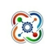 КОГОАУ ДО «ЦТТ» детский технопарк Кванториум г. Омутнинск
Оформление чертежа
Штамп; 
ГОСТы;
Расположение видов на поле чертежа.
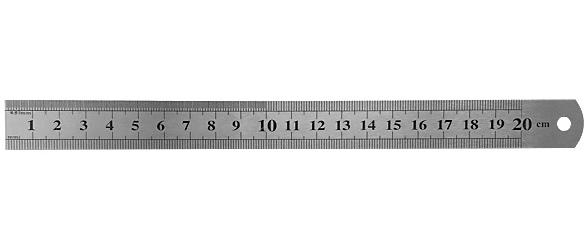 Педагог-наставник промдизайн кванта:Городилова Анна СергеевнаСайт:https://kvant43.ru/omutninsk/
г. Омутнинск 2023г.
1.1 ФОРМАТЫ
Обозначение и размеры основных форматов
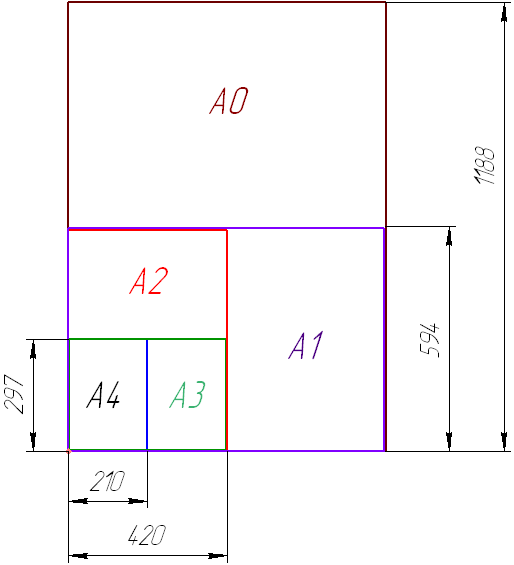 Существуют четыре основных формата – А4, А3, А2, А1, А0. Самый большой – А0 (841х1189 мм), самый маленький – А4 (210х297мм). Допускается увеличивать или уменьшать формат. В первом случае – на любую площадь, кратную площади листа А4, во втором – до формата А5 (то есть в два раза меньше листа А4).
1.2 МАСШТАБЫ
Масштабом называется отношение линейных размеров изображения предмета на чертеже к действительным размерам этого предмета.
Чтобы построить чертеж детали в масштабе 2:1, необходимо линейные размеры изображения увеличить в два раза. Если необходимо выполнить изображение в масштабе 1:2, то линейные размеры уменьшаются в два раза.
1.3 ЛИНИИ
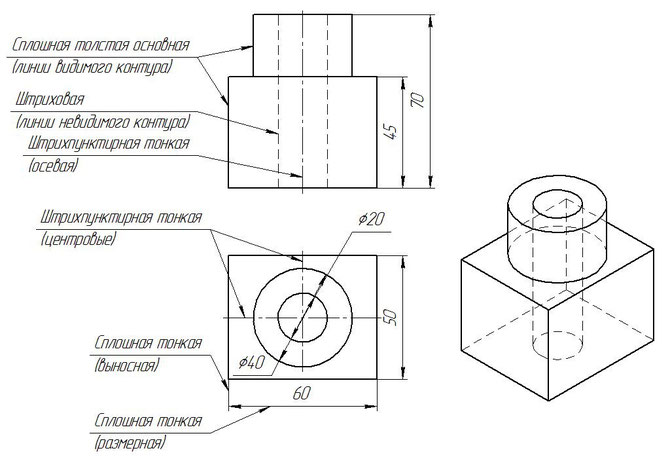 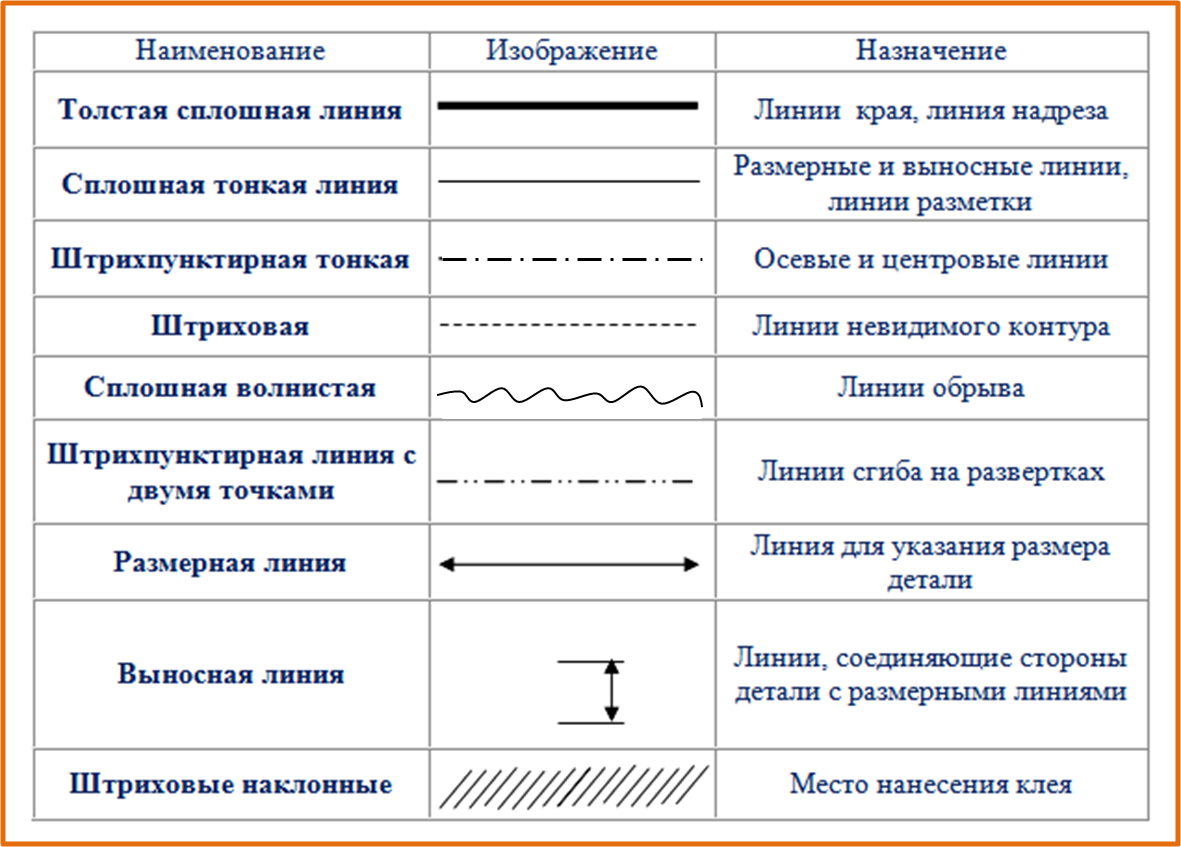 1.4 ОСНОВНАЯ НАДПИСЬ
Чертеж оформляется рамкой, которая проводится сплошной основной линией на расстоянии 5 мм от правой, нижней и верхней сторон внешней рамки чертежа. С левой стороны оставляется поле шириной 20 мм, служащее для подшивки и брошюровки чертежей
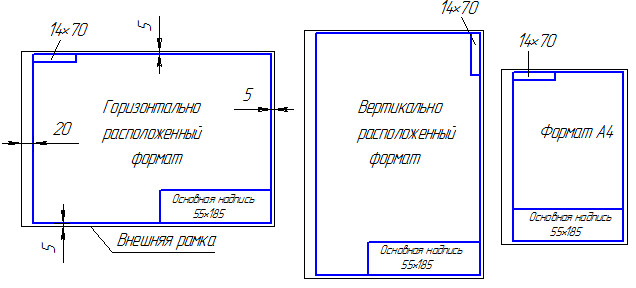 1.4 ОСНОВНАЯ НАДПИСЬ
На учебных школьных чертежах выполняется основная надпись в виде прямоугольника со сторонами 36 х 185 мм.
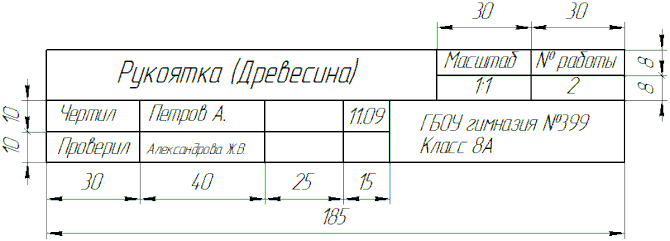 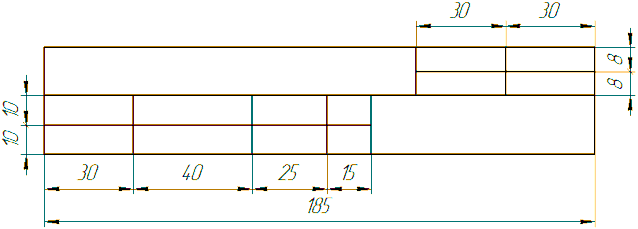 Пример штампа
Пример заполненного штампа
2.1 ВИДЫ
На каком из рисунков данное назначение предмета наиболее понятно?
Основные три проекции: горизонтальная1, фронтальная2 профильная3
При таком проецировании получают: вид спереди, вид сверху, вид слева.
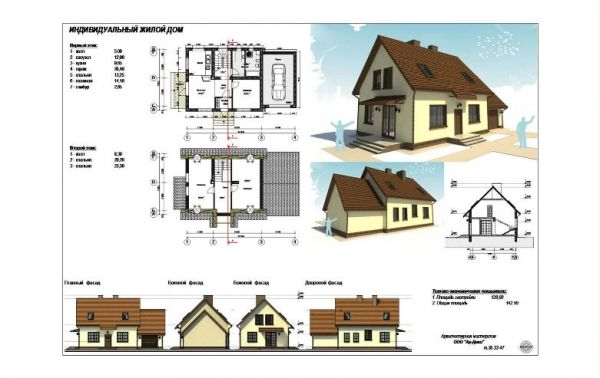 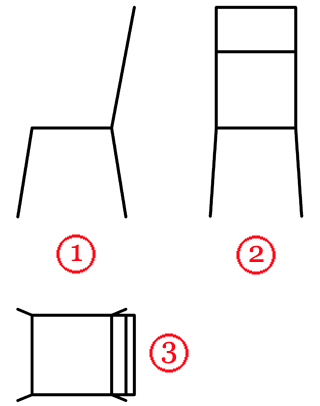 Схематичная проекция стула
ЧЕРТЕЖИ ФАСАДА
Главная функция, которую выполняют чертежи фасадов зданий – это дать представление тем, кто их изучает и работает с ними о том, какой именно внешний вид имеет сооружение, каковы его архитектурные особенности, и в каком соотношении между собой находятся отдельные его элементы. Различают следующие разновидности фасадов:
Главный
Дворовый
Боковой (торцевой)
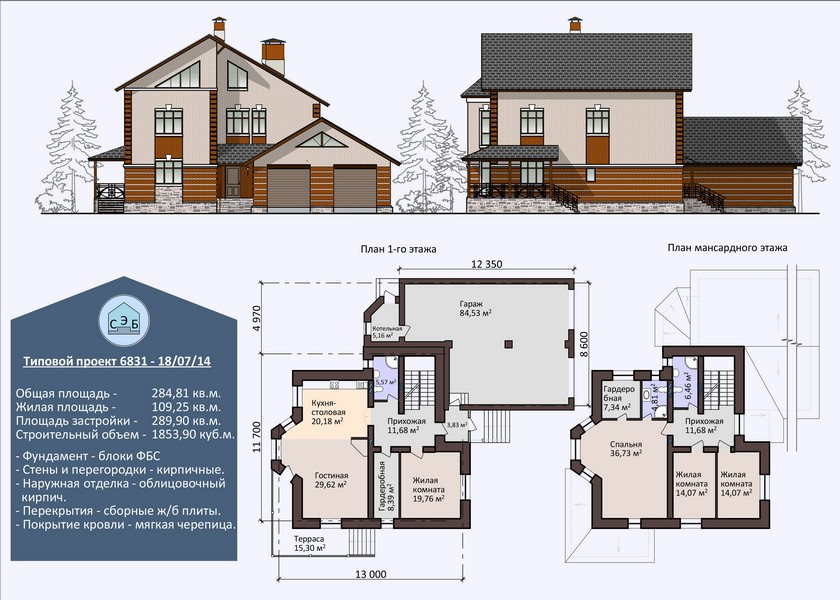 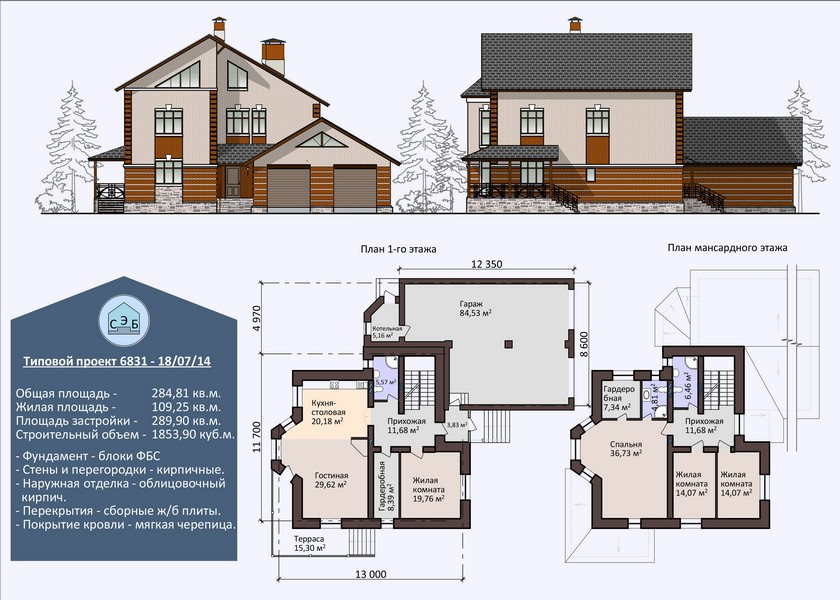 ЧЕРТЕЖИ ФАСАДА
Чертежи фасадов зданий должны содержать изображения таких элементов, как:
Общий внешний вид сооружения
Расположение окон
Расположение дверей
Расположение балконов и лоджий
Расположение наличников
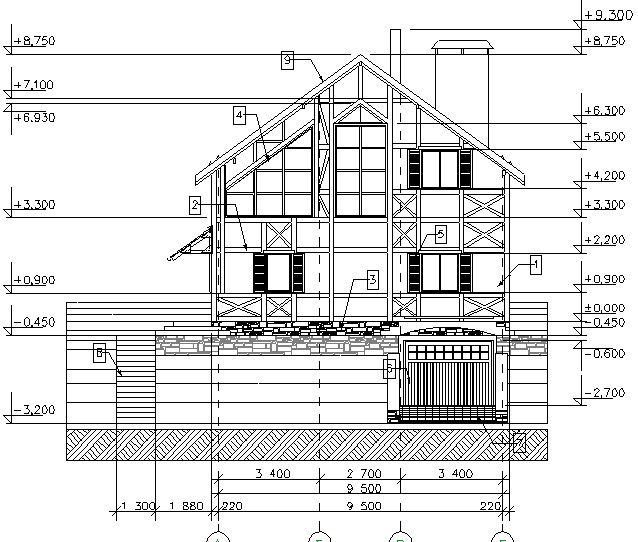 ВЫЧЕРЧИВАНИЕ ФАСАДА (ЭТАПЫ)
1) Внешний контур здания
2) Архитектурные элементы фасада
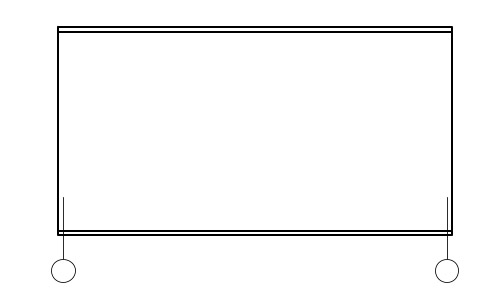 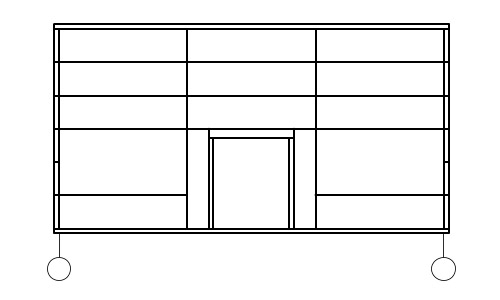 Нанесение дверных и оконных проемов, плит козырьков над входами, балконов, карнизов, а также прочих имеющихся фасадных элементов.
Нанесение координационных осей, обозначение общего контура строения, а также (если таковые имеются) его выступающих частей
ВЫЧЕРЧИВАНИЕ ФАСАДА (ЭТАПЫ)
4) Разработка фасадов здания (окончательная обводка)
3) Разработка фасада дома
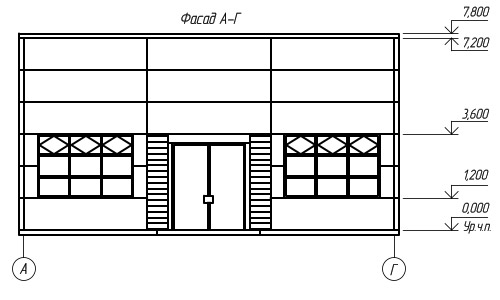 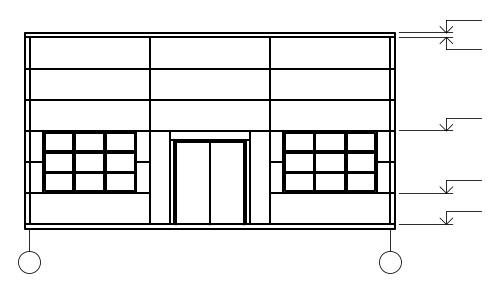 Далее производят проверку того, соответствует ли фасад разрезам и плану, и осуществляют его окончательную обводку. Если здания являются крупноблочными или панельными, то между блоками и панелями прочерчиваются швы.
Нанесение дверей, оконных переплетов, балконных ограждений, расположенных на крыше дымовых и вентиляционных труб, проставление знаков высотных отметок.
ТЕХНИКА "ОТМЫВКИ" ФАСАДА
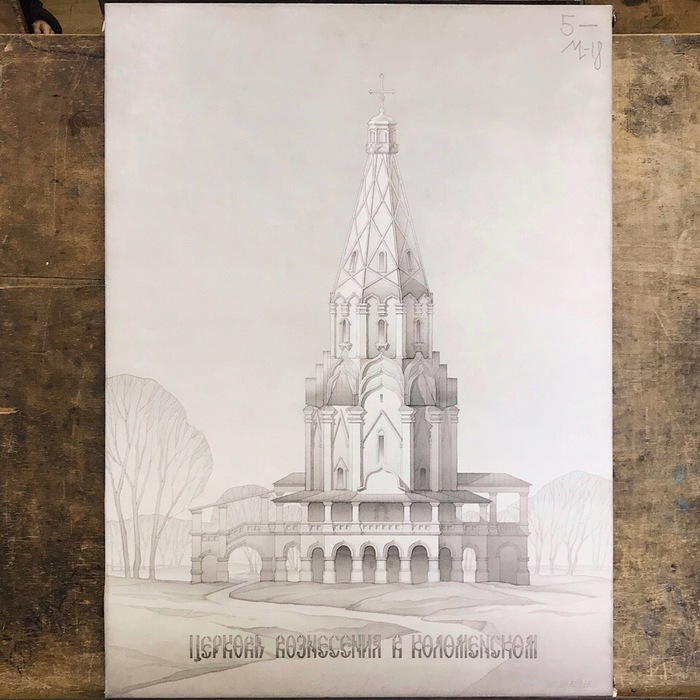 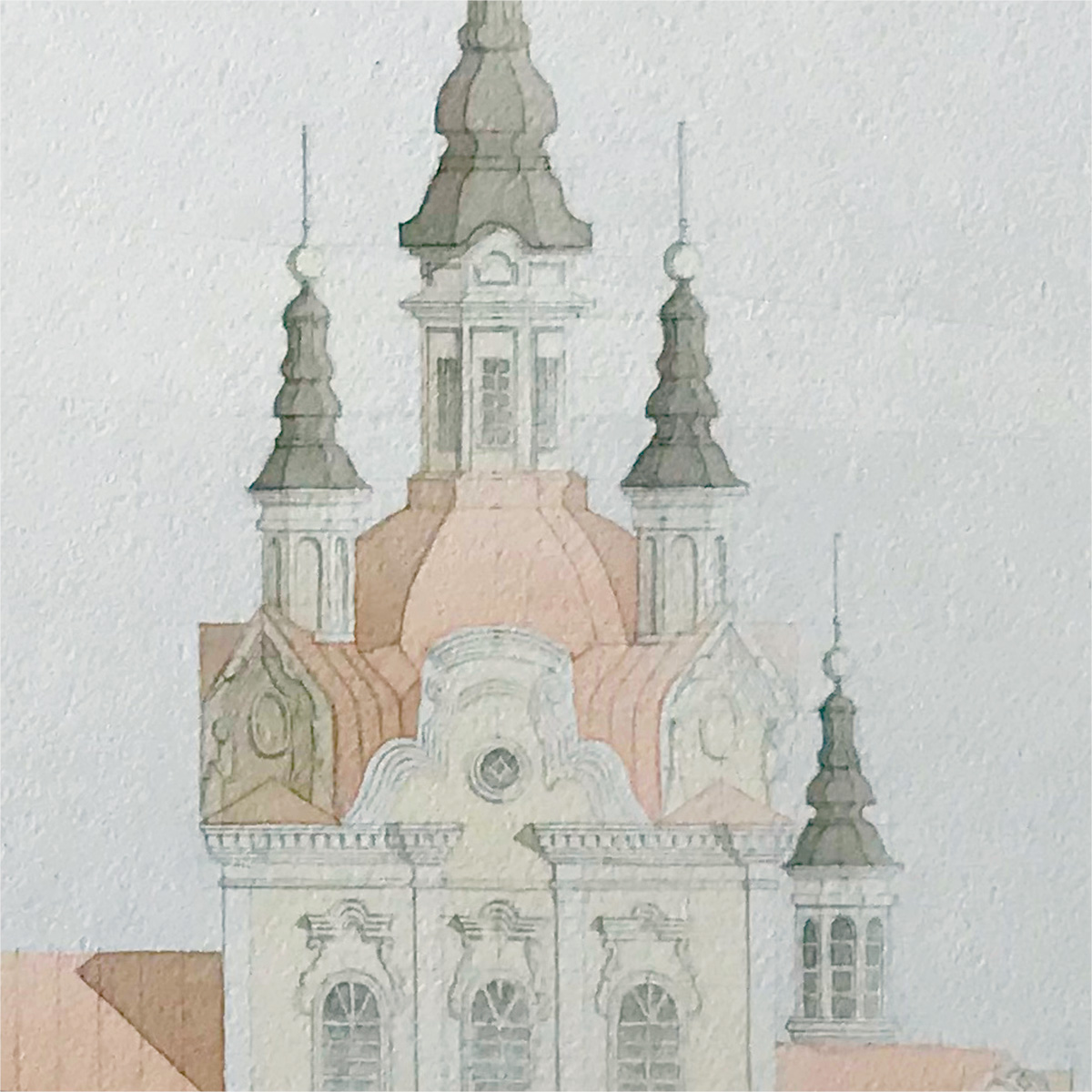 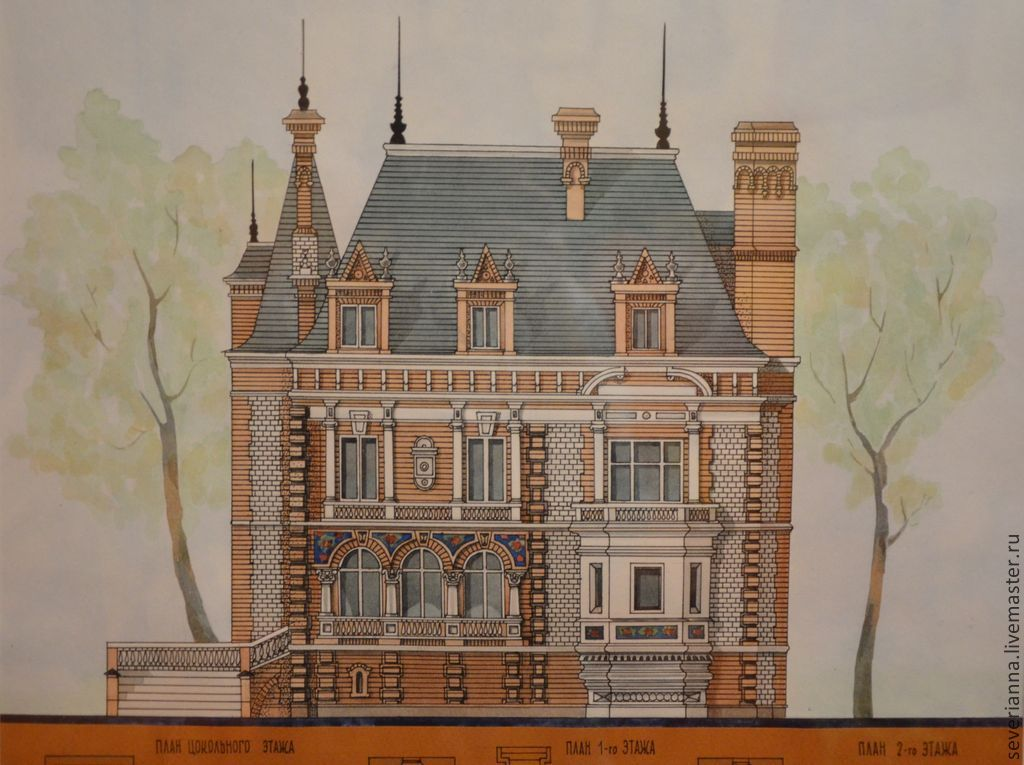